緩和ケア
JCHO
群馬中央病院
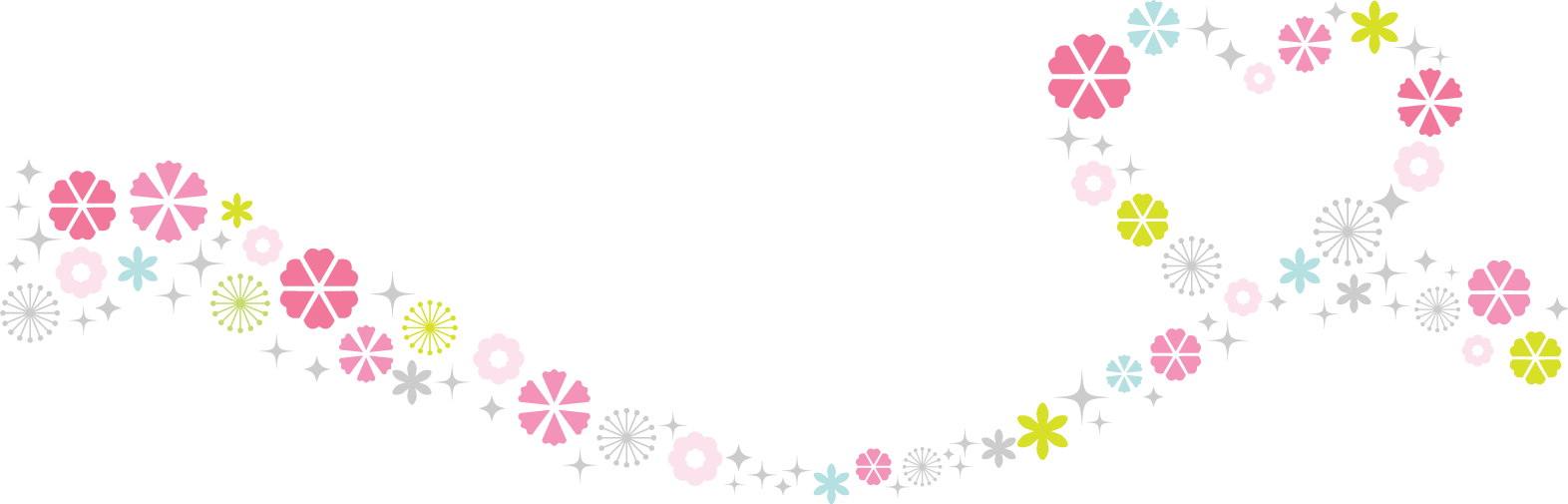 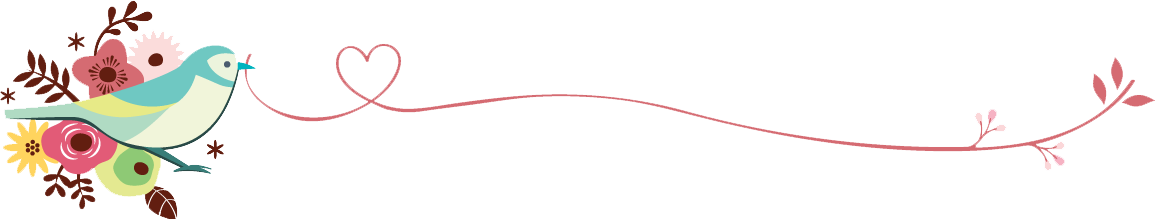 連携の会
いつも当院の診療にご協力いただき誠にありがとうございます。　　　　　　　　「群馬中央病院　緩和ケア連携の会」では、近隣の病院、診療所、介護施設、
訪問看護ステーション、薬局スタッフの方々等、医療介護に携わる方々にお集まりいただき、在宅療養支援や緩和ケアについてのさまざまな問題について話し合い、対話を行うことで、地域の連携を深めていきたいと考えております。
2025年5月16日　（金）　19：00～20：00
開催日時
開催場所
群馬中央病院　別館２階大会議室
開催内容
「在宅療養支援・緩和ケア」連携に関する話し合い
※服装は自由です。
※飲み物等は各自でご用意ください。
※病院東側時間外出入口よりお入りください。
※駐車券を忘れずにお持ちください。
座談会形式での話し合い・対話を行います。
参加者の皆さまからの疑問、問題点をお聞きしながら話し合いを行う予定です。
参加していただける方を広く募集しております。
どのような職種の方でもよいので是非ご参加ください。
参加を希望される方は、下記までお電話またはメールでご連絡お願いします。
担当：JCHO群馬中央病院地域医療連携センター（西田、神岡）
　　　　　　　TEL　027-221-8165（代表）